ЗАГАДКИ
ВСЕ РАБОТЫ ХОРОШИ 
– ВЫБИРАЙ НА ВКУС!
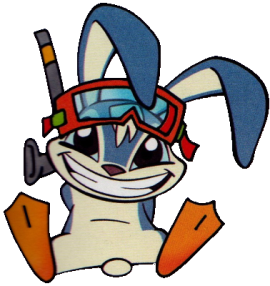 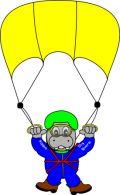 Его работа в глубине, на самом дне.
Его работа в темноте и тишине.
Пусть труд его нелегок и непрост –
Как космонавт плывет он среди звезд.
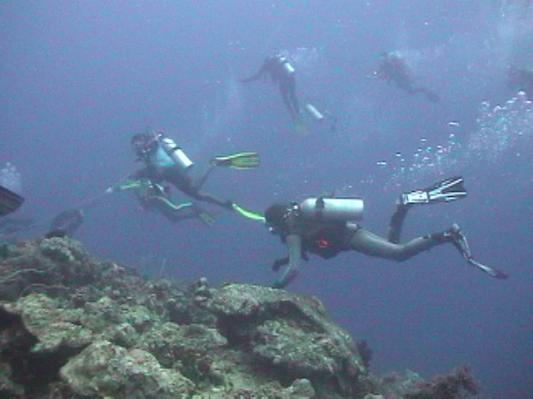 ВОДОЛАЗ
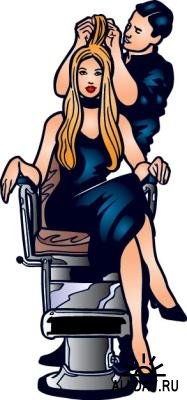 У этой волшебницы,
Этой художницы
Не кисти, не краски,
А гребень и ножницы.
ПАРИКМАХЕР
Кладет кирпич за кирпичом –
Растет этаж за этажом.
И с каждым часом, каждым днем
Все выше, выше новый дом.
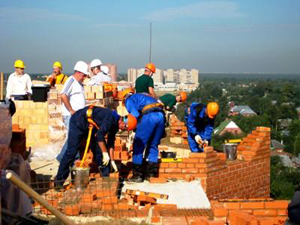 КАМЕНЩИК
Когда под звездным небом
Все по домам уснут,
Запахнет город хлебом,
Что в темноте везут.
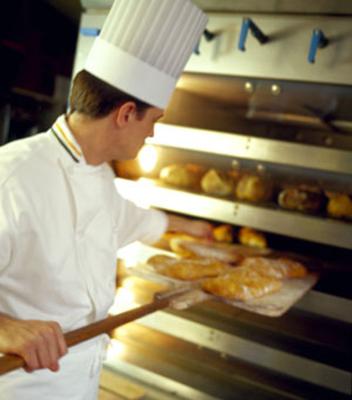 ПЕКАРЬ
Мастер, мастер, помоги!
Прохудились сапоги.
Забивай покрепче гвозди –
Мы пойдем сегодня в гости!
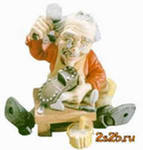 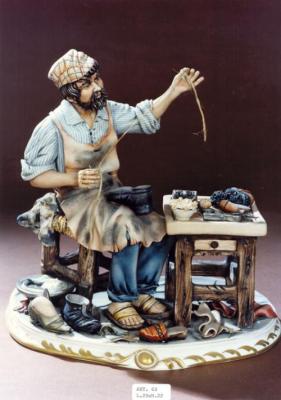 САПОЖНИК
Ему нужны такие вещи:
Молоток, тиски и клещи,
Ключ, напильник и ножовка,
А всего нужней сноровка!
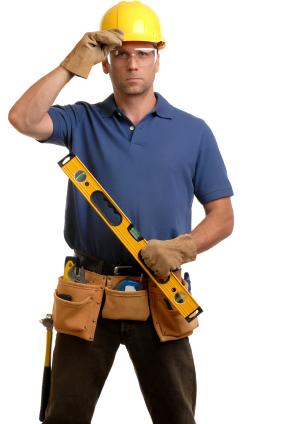 СЛЕСАРЬ
В семь часов он начал дело,
В десять сумка похудела,
А к двенадцати часам
Все разнес по адресам.
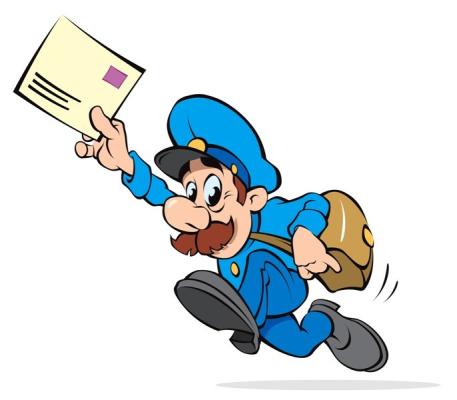 ПОЧТАЛЬОН
Никто на свете так не может:
Одним движением руки
Остановить поток прохожих
И пропустить грузовики.
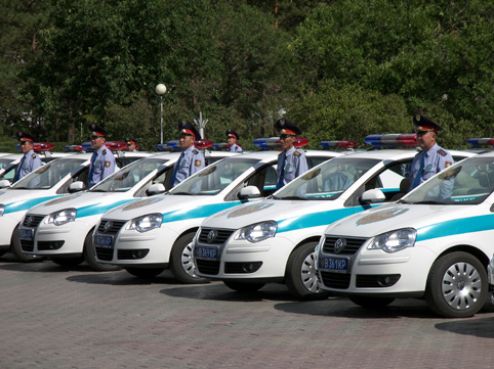 ПОЛИЦЕЙСКИЙ
Сидит, склонившись над столом,
И час, и два, и три.
И водит тоненьким пером
До утренней зари.
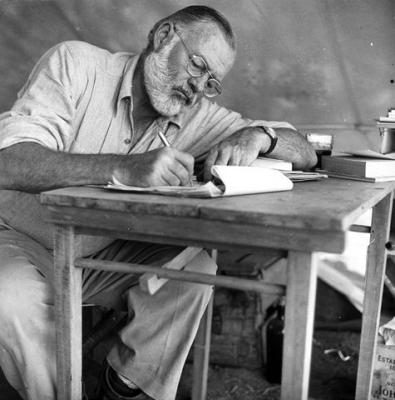 ПИСАТЕЛЬ
Пускай лекарства пить невкусно,
Пускай чуть-чуть болят уколы,
Ты к ней пойдешь больной и грустный,
Уйдешь здоровый и веселый.
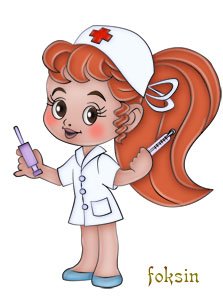 МЕДСЕСТРА
Как же трудно спозаранку
Целый день крутить баранку!
Работа его важна и сложна, 
Но как она людям повсюду нужна!
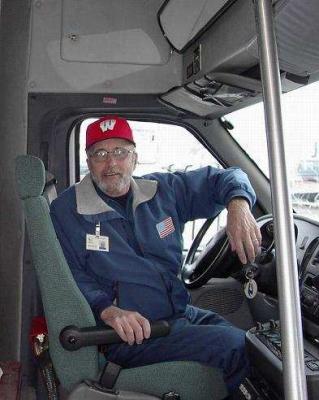 ШОФЕР
Он щедро учит нас тому,
Что очень нужно будет в жизни:
Терпенью, чтенью, счету и письму
И верности родной Отчизне.
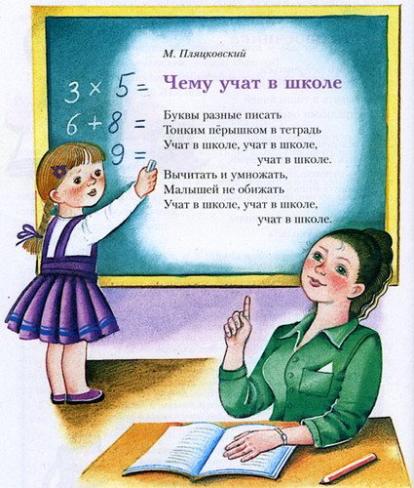 УЧИТЕЛЬ
Иголка, иголка,
Ты остра и колка!
Не коли мне пальчик,
А сшей сарафанчик.
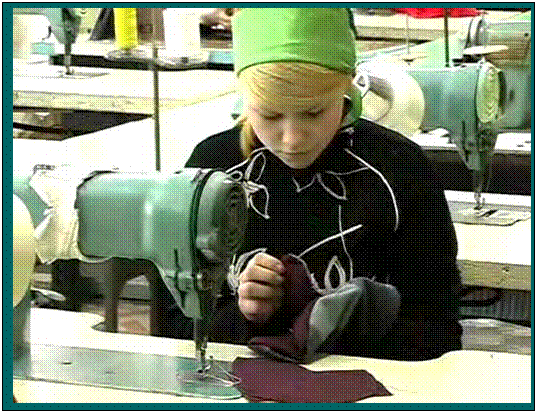 ШВЕЯ
Он железо красит краской
Вот на краешке, с опаской,
У него в руках ведро,
Сам расписан он пестро.
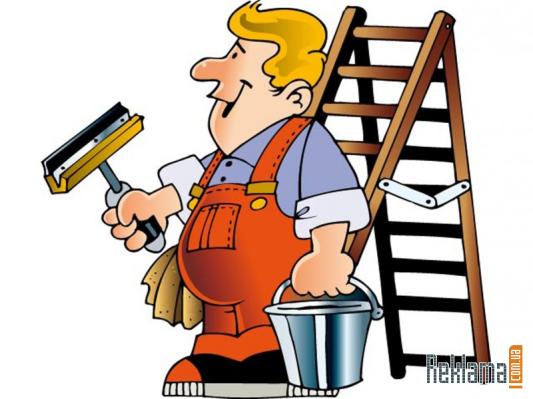 МАЛЯР
Кто в дни болезней всех полезней?
Он лечит нас от всех болезней.
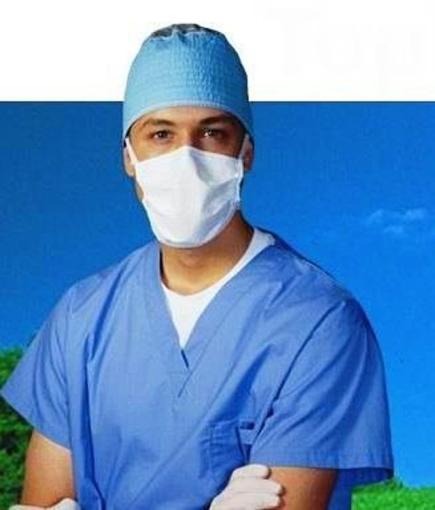 ВРАЧ
Иглою огненной портной
Шьет кораблю костюм стальной.
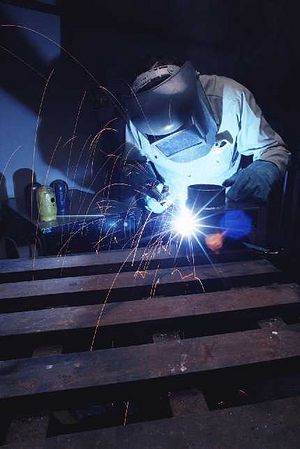 СВАРЩИК
СПАСИБО 
ЗА ВНИМАНИЕ!!!